Discussion Topic 2: Gap Analysis
What's missing to create an HPC SoC?
What are ways to address IP issues? (i.e. analog IP)
What IP do we need outside the SoC?
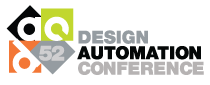 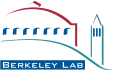 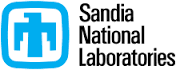 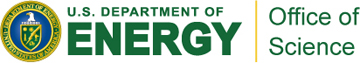 1